Describing a picture
6th form testing
Rose
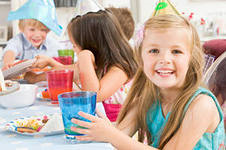 Alex
Sarah, 7
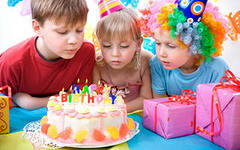 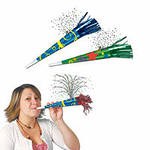 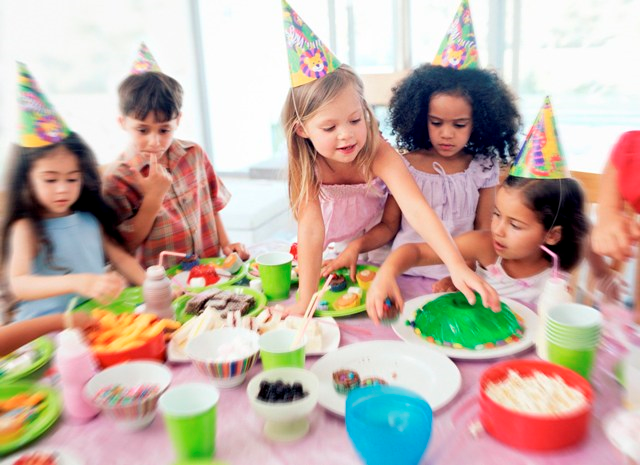 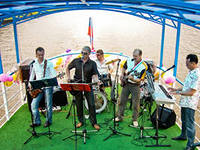 Sarah’s best friend
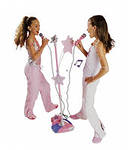 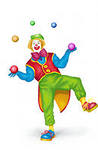 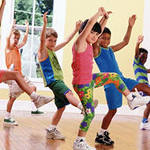 The sisters’ classmates
Sarah’s sisters